AGPT SESSION 4
Trainer Name and Credentials
Objectives
Introduction to therapeutic parenting
Therapeutic parenting strategies
The Therapeutic Web and self/community care
Questions and reflections
[Speaker Notes: We only understand parenting in the context of our own experiences. 
-We typically parent either how our own parents  (or we've conciously made choices not to parent that way) or other parents in our community and culture parented

When we create a family, we have expectations, hopes and dreams.

The truth is that very few foster and adoptive parents are raising typically developing, strongly attached children who were well nurtured early in life or free from prenatal harm.

And for so many foster and adoptive families there’s (at least for a period of time) where we are parenting very differently than other folks in our families and communities  

What we’re doing is sometimes 
parenting kids who don’t understand why they live with us
Parenting kids with mental health challenges 
It’s crisis parenting 
And it can feel so overwhelming

Most of us create those expectations and understand the role of parenting in the context of typically developing, nurtured and kids without attachment injuries.]
Therapeutic Parenting: a type of high structure/high nurture, intentional parenting, that fosters the feelings of safety and connectedness so that a traumatized child can begin to heal.

-Attachment and Trauma Network
(Attachment and Trauma Network, 2023)
[Speaker Notes: Because we are doing something different, we need to parent differently as well.

As foster and adoptive parents, we often have to parent in a way that heals the past hurts that our kids have endured (loss of attachments, neglect, abuse, substance exposures, FASD/NAS). This is called therapeutic parenting. 

ATN has an excellent definition of Therapeutic Parenting: a type of high structure/high nurture intentional parenting that fosters the feelings of safety and connectedness so that a traumatized child can begin to heal]
Traditional Parenting
Therapeutic Parenting
Deficit Model
Strengths Based Model
Traditional Parenting
Therapeutic Parenting
Deficit Model
Strengths Based Model
Control Based
Collaborative
Traditional Parenting
Therapeutic Parenting
Deficit Model
Strengths Based Model
Control Based
Collaborative
Discipline is to 
Make Child “Pay”
Discipline is to 
Teach
Typical parenting is future oriented- it’s all about teaching,  instilling values, and growing character; but therapeutic parenting is firmly bound in the present. The focus is on feeling safe, connected, and regulated. Then, and only then, can the growth begin.
Corporal Discipline is Not Appropriate for Children with Trauma or Attachment Wounds
Teens subjected to corporal discipline in their childhood, show increased activation of anxiety when they perceive they are making a mistake.
Spanking may alter the brain’s responses to perceived threat in a manner much like abuse or maltreatment
“Spanking is associated with...higher levels of subsequent aggression.”
(Finkelhor, Turner, Wormuth, Vanderminden, & Hamby, 2019, p. 1991)
(Burani, et al., 2023)
(Cuartas, Weissman, Sheridan, Lengua, & McLaughlin, 2021, p.829)
Misbehavior
is communication

may be based in the biological

is often a lack of skill, not will
(Ablon, 2018)
[Speaker Notes: https://www.youtube.com/watch?v=c5OrowS5FT4]
Felt safety means “…adults arrange the environment and adjust their behavior so children can feel in a profound and basic way that they are truly safe…”
(Purvis et al, 2007, pg. 48)
CREATING FELT SAFETY
Inside
Outside
Between
What is happening inside the body:

hunger
thirst
fatigue
body temperature
pain
need to use the bathroom
CREATING FELT SAFETY
Inside
Outside
Between
The child’s environment as perceived through:

sight
smell
touch
taste
sound
What is happening inside the body:

hunger
thirst
fatigue
body temperature
pain
need to use the restroom
the vestibular system
the proprioceptive system
CREATING FELT SAFETY
Inside
Outside
Between
The child’s environment as perceived through:

sight
smell
touch
taste
sound
What is happening relationally:

Does this adult behave in a way that feels safe?
Is this adult frightened, stressed, or angry?
Is this adult predictable and consistent?
Am I appreciated and cherished by this adult?
What is happening inside the body:

hunger
thirst
fatigue
body temperature
pain
need to use the restroom
the vestibular system
the proprioceptive system
CREATING FELT SAFETY
Reduce stress
Build routines
Share control
Be aware of physical needs
Be aware of facial expressions and tone of voice
(Purvis et al, 2007, pg. 48)
Therapeutic parents use a brain-wise approach.
transitioning from the dysregulating activity and snuggling under a weighted blanket 
swinging in a hammock 
taking a walk 
jumping on a trampoline 
offering a hug
relaxing shoulders and taking a deep breath
Regulate
Perry & Winfrey, What happened to you?: Conversations on trauma, resilience, and healing, 2021))
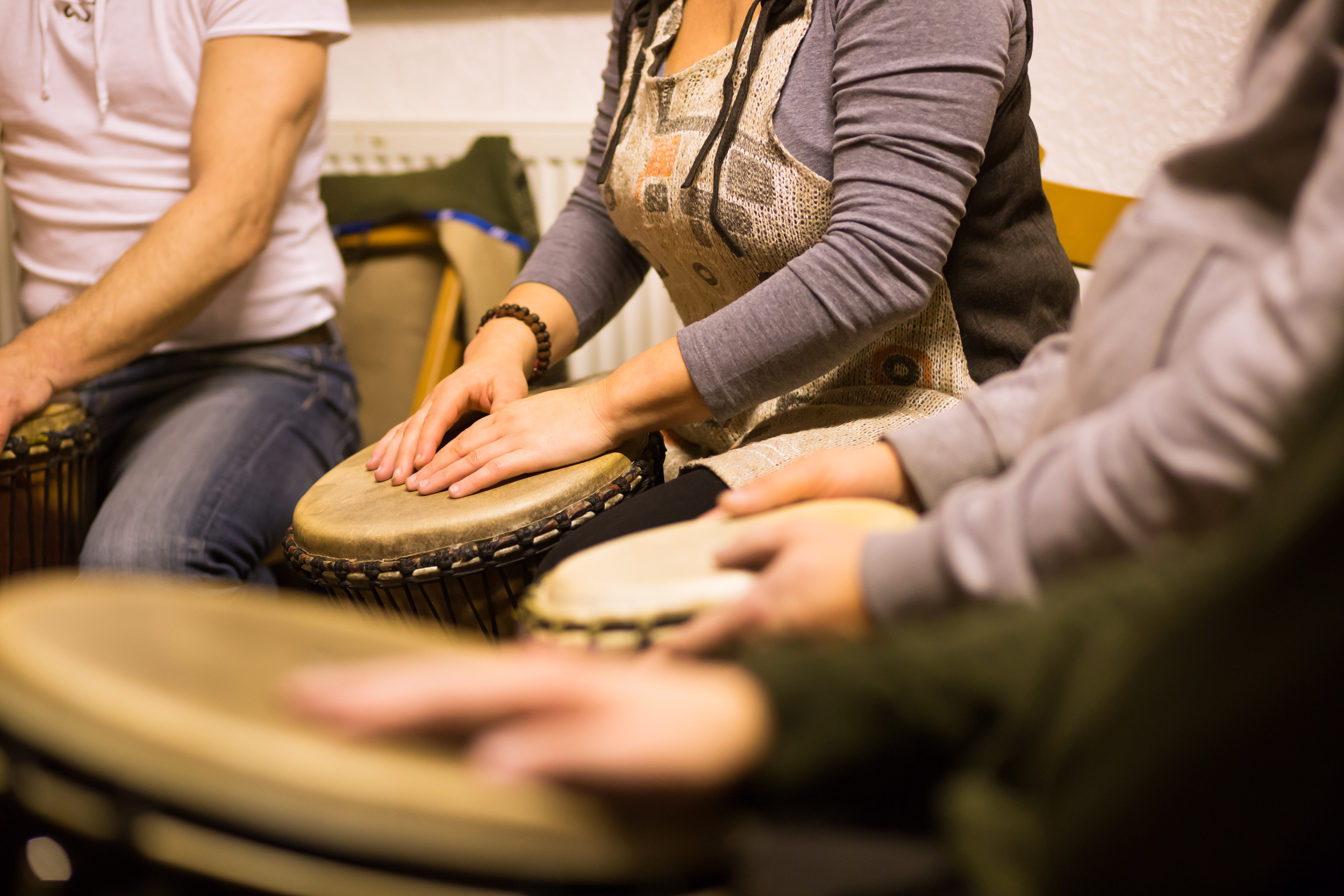 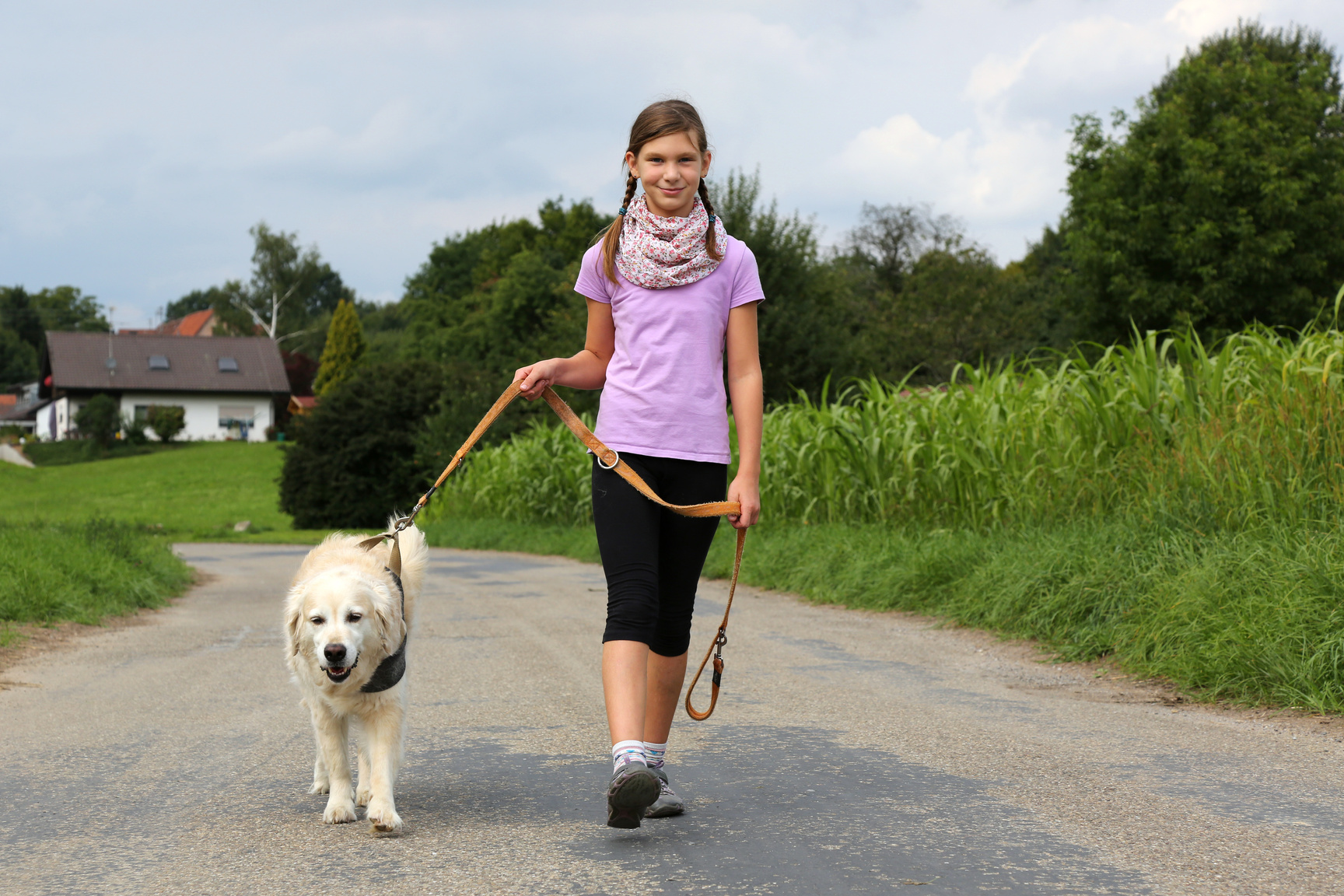 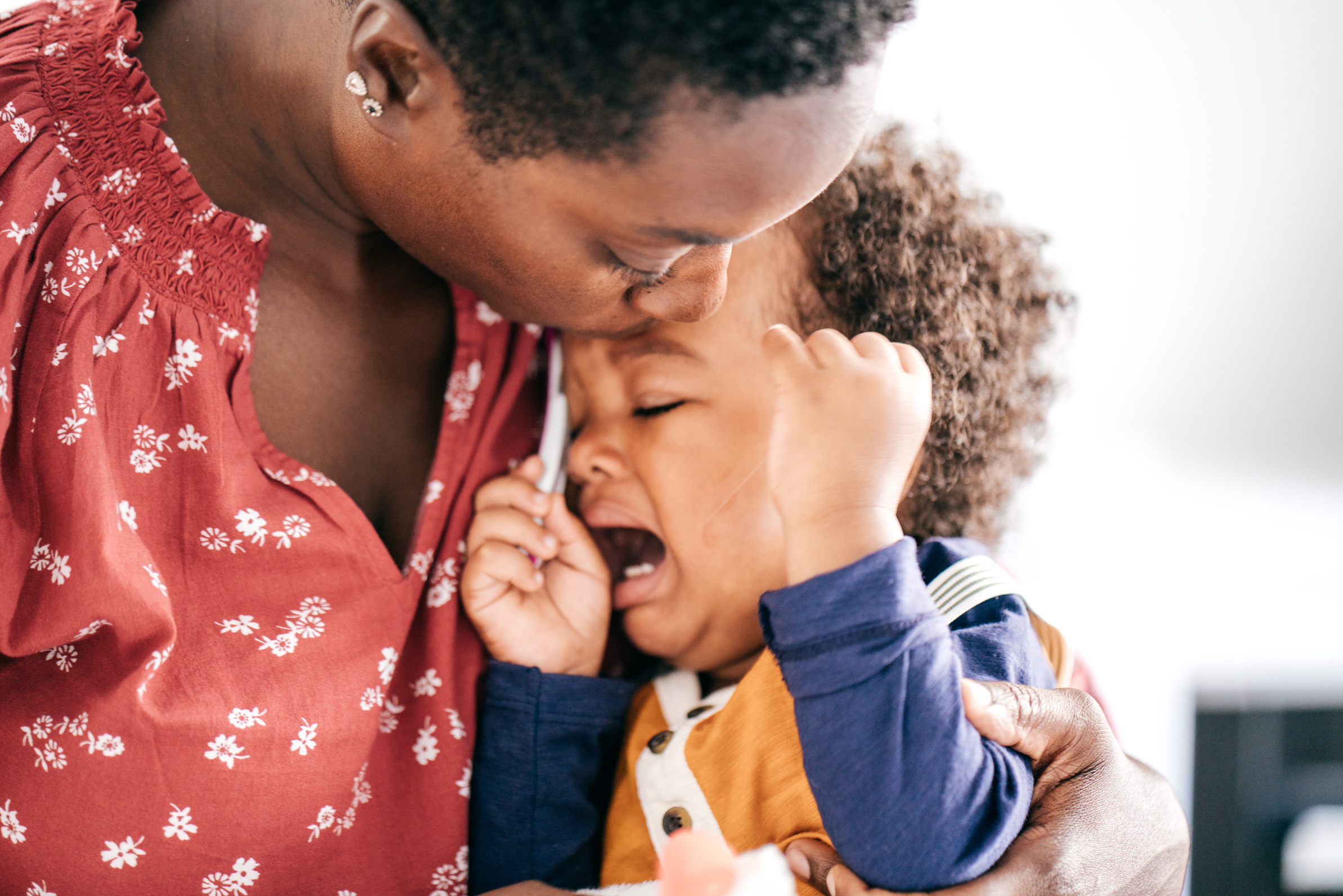 showing empathy
modulating reactions to behaviors
maintaining a nurturing tone and facial expression
Relate
Perry & Winfrey, What happened to you?: Conversations on trauma, resilience, and healing, 2021))
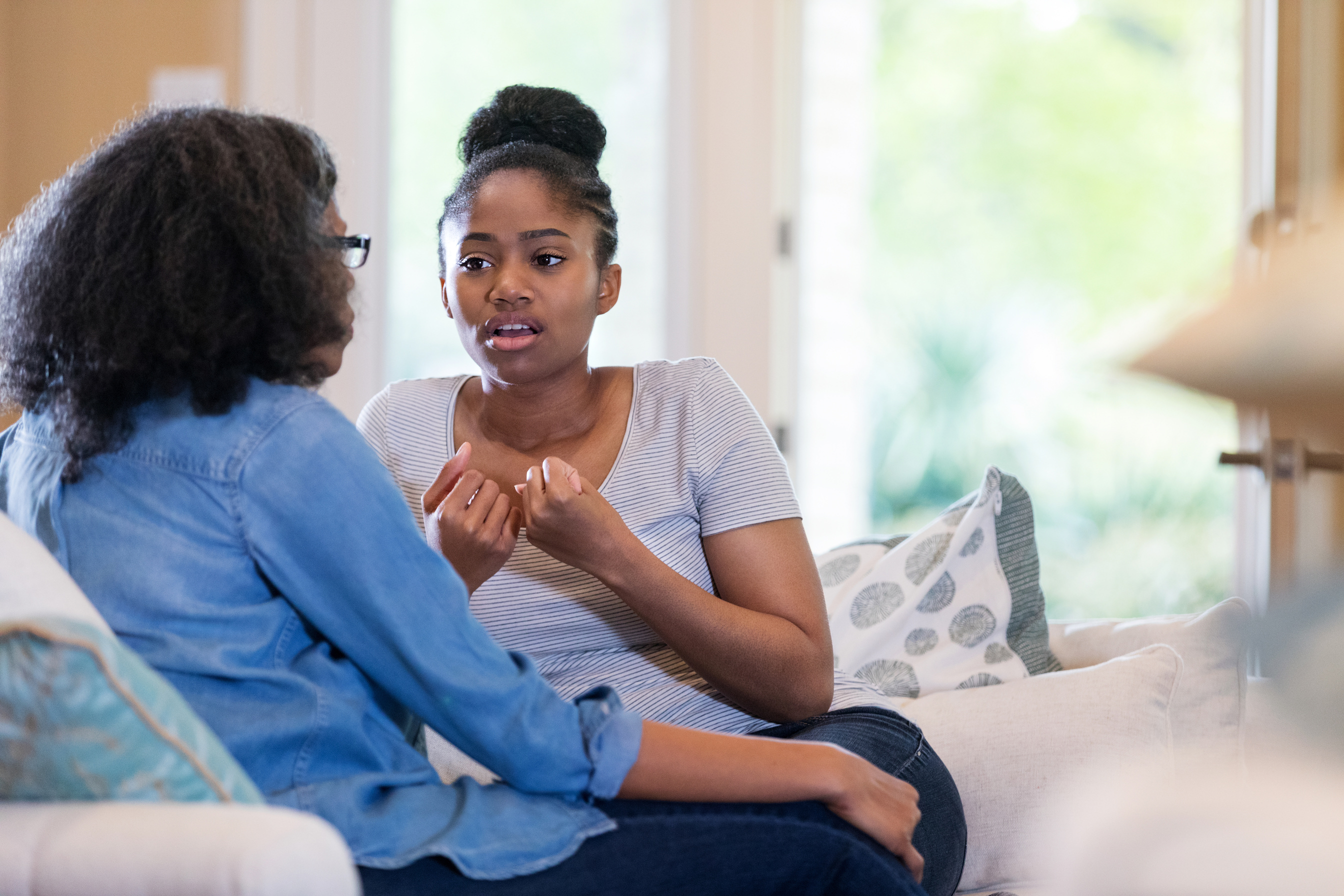 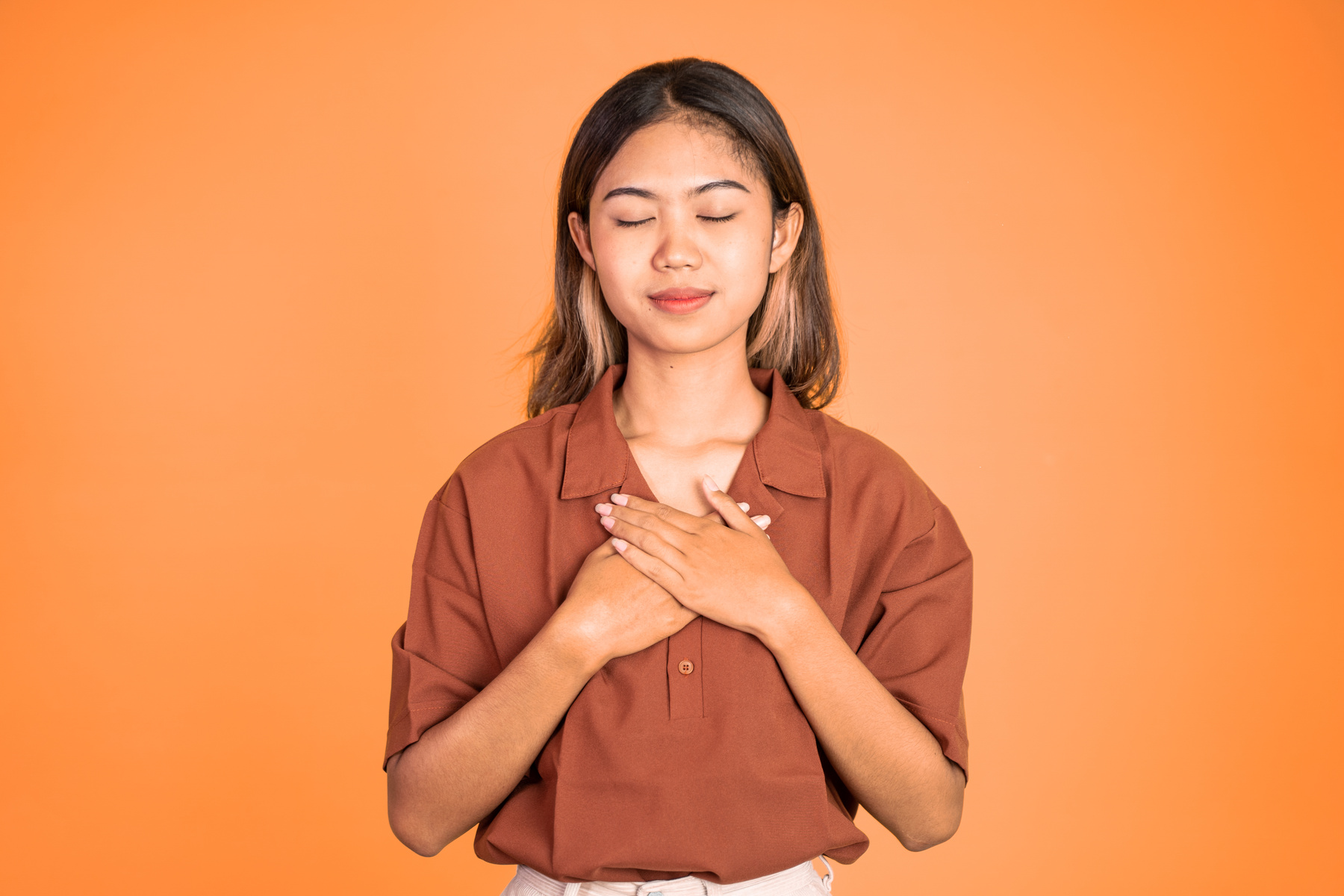 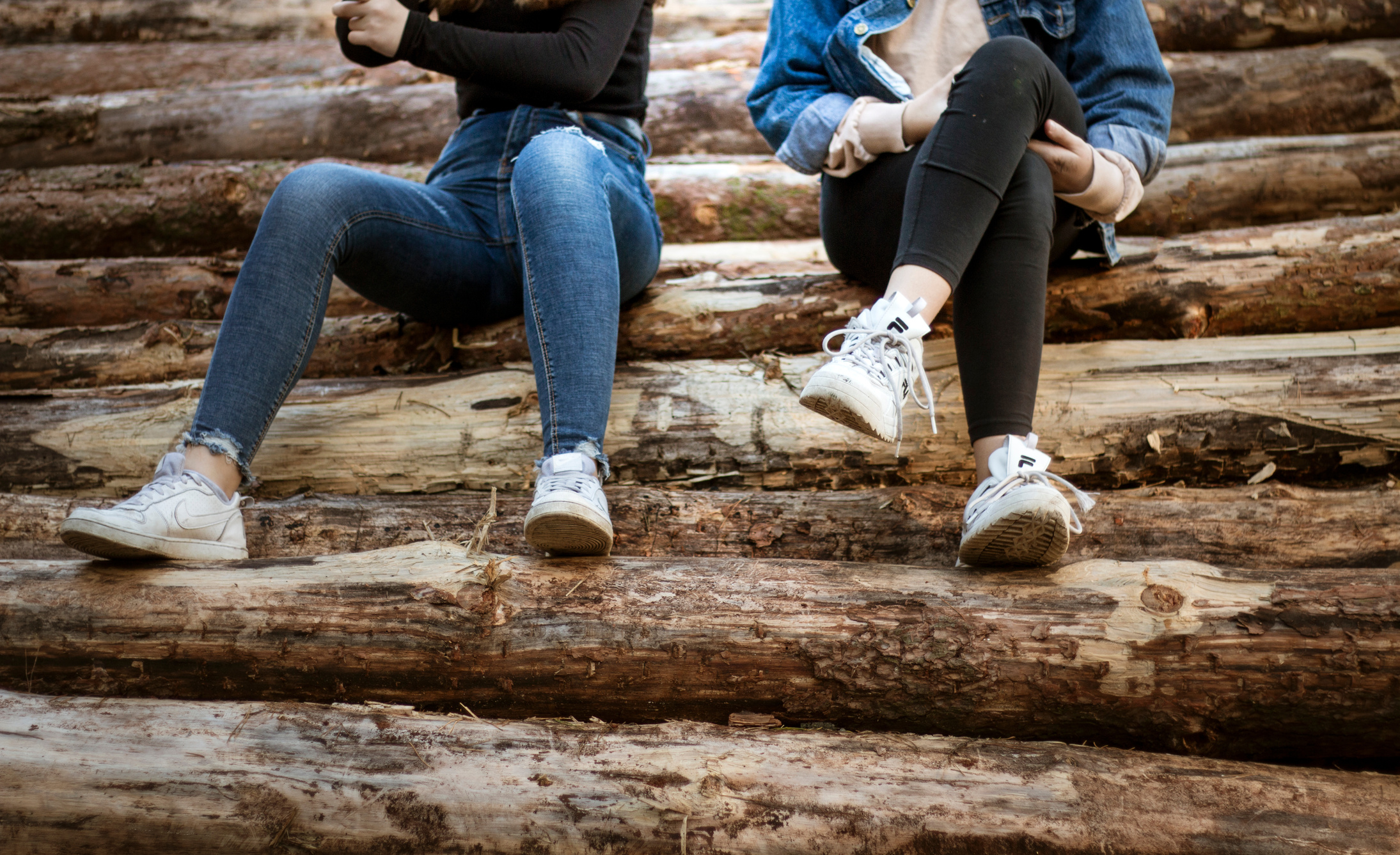 reflecting on inappropriate behavior
talking about what went wrong
understanding why the mistake was made
deciding how to handle the situation in the future
repairing mistakes and making amends
Reason
Perry & Winfrey, What happened to you?: Conversations on trauma, resilience, and healing, 2021))
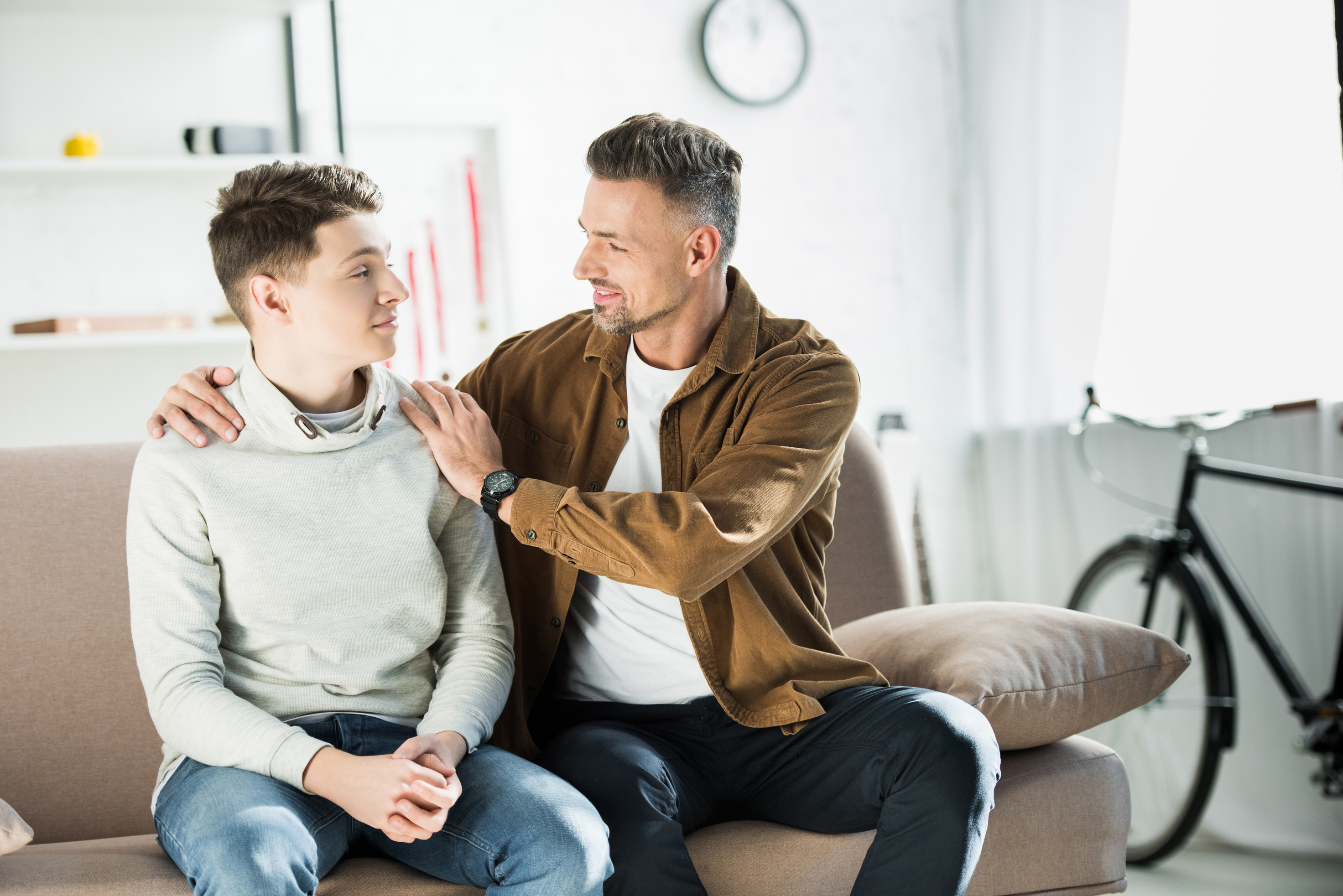 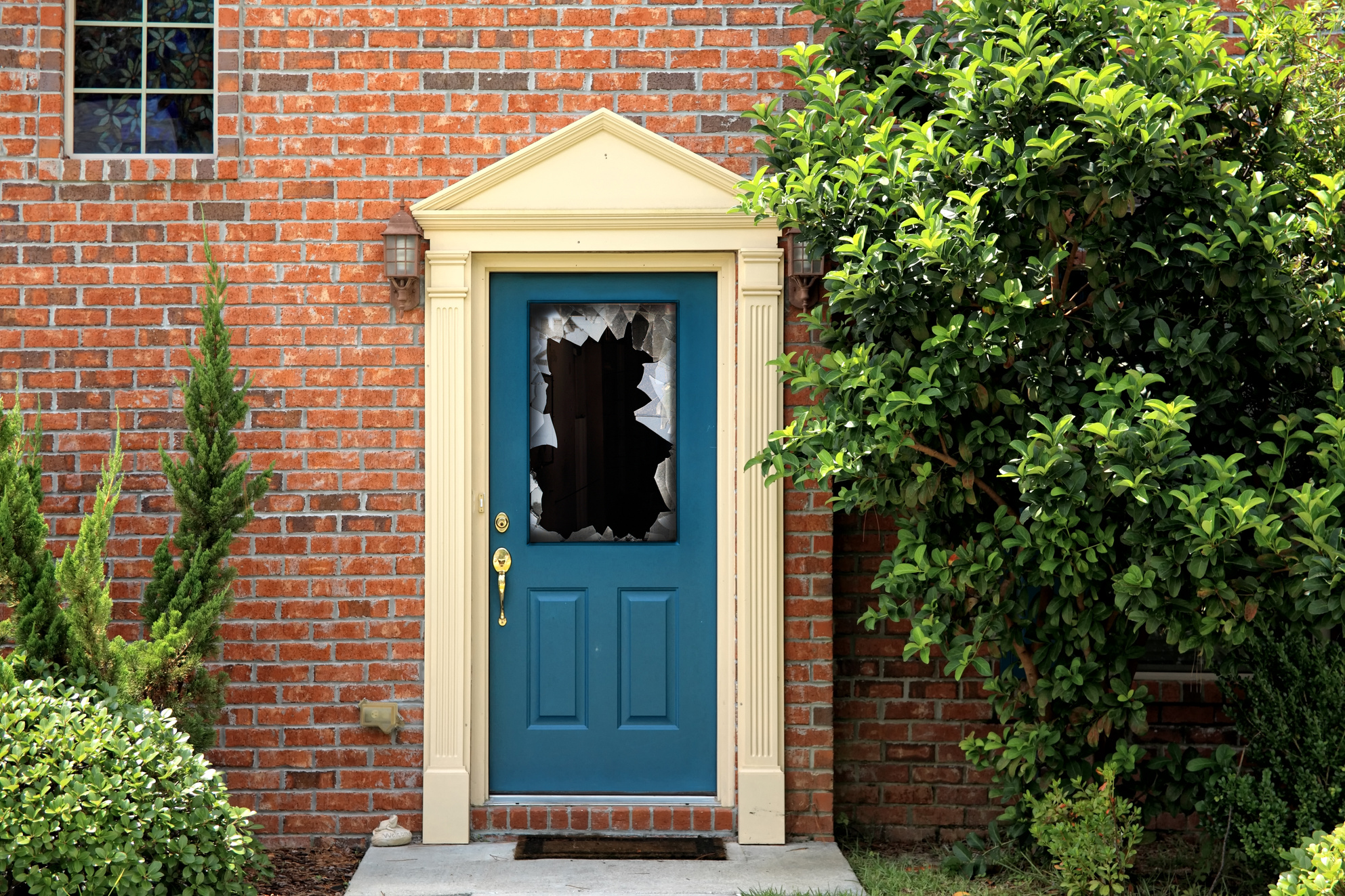 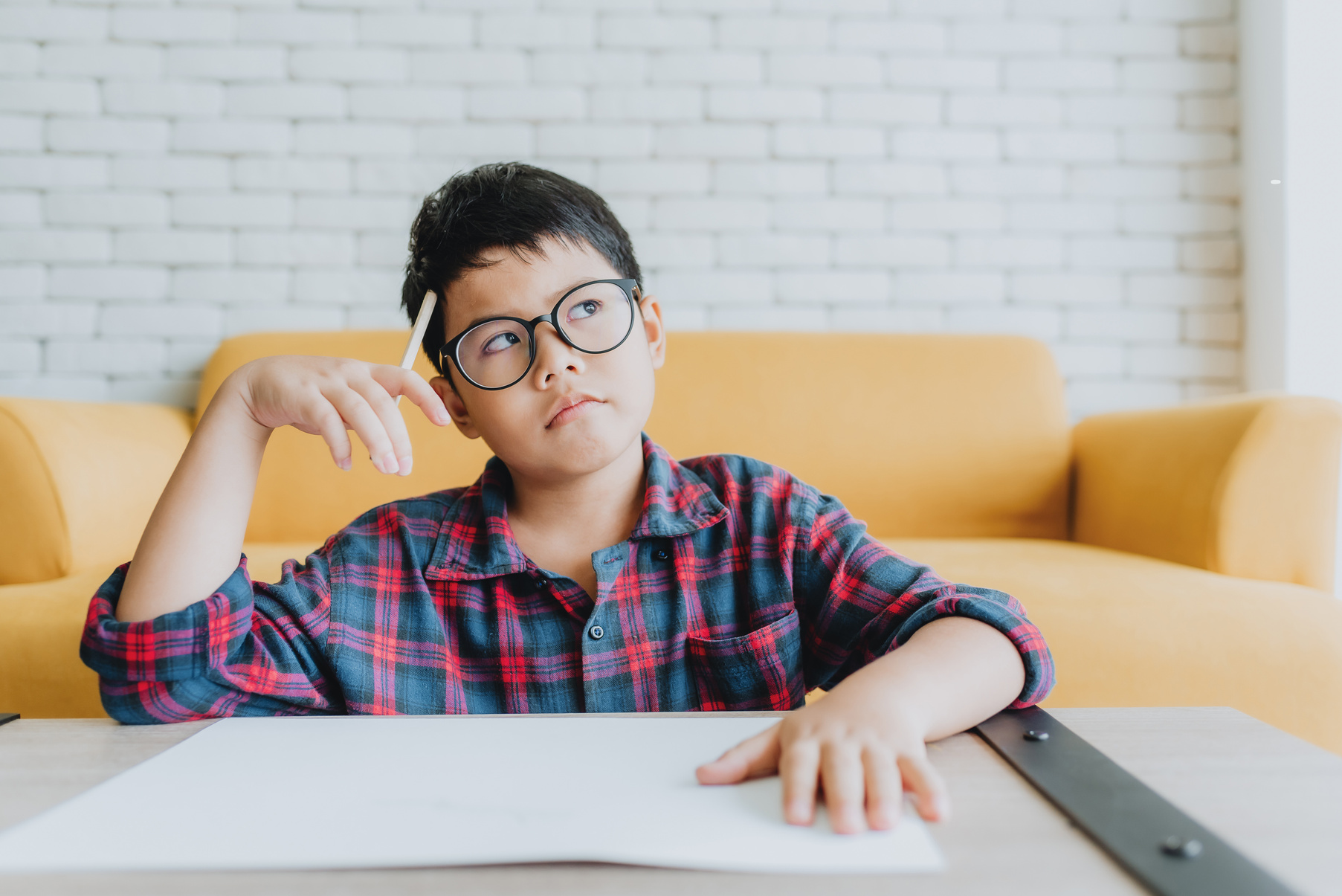 “When my son was a preschooler, he had a particularly ugly meltdown in the grocery store. 

As he lay kicking and screaming in the cereal aisle, I used every parenting technique I had been taught. I redirected, ignored, counted to 10, calmly explained the consequences of his actions, firmly explained the consequences of his actions, then angrily told him he was making me sad and that I was very, very disappointed in him. 

Nothing worked and I was fuming. I finally picked him up, and left the store in a huff.”
(Douglas, 2021, p.4)
“...as I described the situation to his therapist, complaining that my 4-year-old child with a history of neglect and food insecurity, “Just didn’t respond to reason,” the wise clinician placed her hand on top of mine and replied, “Yes, that’s true, but remember, you can’t teach a drowning child how to swim.” 

She explained that what I saw as a defiant meltdown after being told no to sugary cereal in the grocery store was my son’s sensitized stress response system reacting to the fear of not getting his needs met. 

I realized that my lectures, well-thought-out explanations, and attempts to convince him through the threat of consequences would never work. To have full access to the logical, rational parts of the brain, the low brain must be regulated.”
(Douglas, 2021, p.4)
Resources for Therapeutic Parents
No Drama Discipline 

Raising Kids with Big, Baffling Behaviors 

The Connected Child 

What Happened to You: Conversations on Trauma Resilience and Healing
by Daniel J. Siegel and Tina Payne Bryson
by Robyn Gobbel
by Karyn B. Purvis, David R. Cross, Wendy Lyons Sunshine
by Oprah Winfrey, Bruce D. Perry, M.D., Ph.D.
Empowered to Connect Podcast

Good Inside with Dr. Becky Podcast
https://beaconhouse.org.uk/resources

@EmpoweredtoConnect YouTube channel
The Therapeutic Web
Primary Resources
Primary Resources
Community Resources
Professional Resources
Primary Resources
Community Resources
Reflection and Discussion
Community and Self Care
References

Burani, K., Brush, C., Spahr, C., Slavich, G. M., Meyer, A., & Hajcak, G. (2023). Corporal Punishment Is Uniquely Associated With a Greater Neural Response to Errors and Blunted Neural Response to Rewards in Adolescence. Biological Psychiatry: Cognitive Neuroscience and Neuroimaging, 210-218 https://doi.org/10.1016/j.bpsc.2022.09.004.

Cuartas, J., Weissman, D. G., Sheridan, M. A., Lengua, L., & McLaughlin, K. A. (2021). Corporal Punishment and Elevated Neural Response to Threat in Children. Child Development, 821–832 doi:10.1111/cdev.13565.

Douglas, A. C. (2021, November). Meeting Children Where They Are: The Neurosequential Model of Therapeutics. Adoption Advocate Number 161, pp. 2-9.

Finkelhor, D., Turner, H., Wormuth, B. K., Vanderminden, J., & Hamby, S. (2019). Corporal Punishment: Current Rates from a National Survey. Journal of Child and Family Studies, 1991–1997 DOI https://doi.org/10.1007/s10826-019-01426-4.

Gobbel, R. (2024). Raising Kids with Big, Baffling Behaviors . London: Jessica Kingsley Publishers.

Perry, B. D. (2009). Examining Child Maltreatment Through a Neurodevelopmental Lens: Clinical Applications of the Neurosequential Model of Therapeutics. Journal of Loss and Trauma,, 240–255 DOI: 10.1080/15325020903004350.

Perry, B. D., & Winfrey, O. (2021). What happened to you?: Conversations on trauma, resilience, and healing. New York: Flatiron Books.

Purvis , K. B., Cross, D. R., & Sunshine, W. L. (2007). Disarming the Fear Response. In The Connected Child (pp. 47-72). New York: McGraw Hill.

Understanding the Senses: Proprioception. (2023, December 5). Retrieved from Pathways.org: https://pathways.org/what-is-the-proprioception-sense/